Листая страницы Холокоста
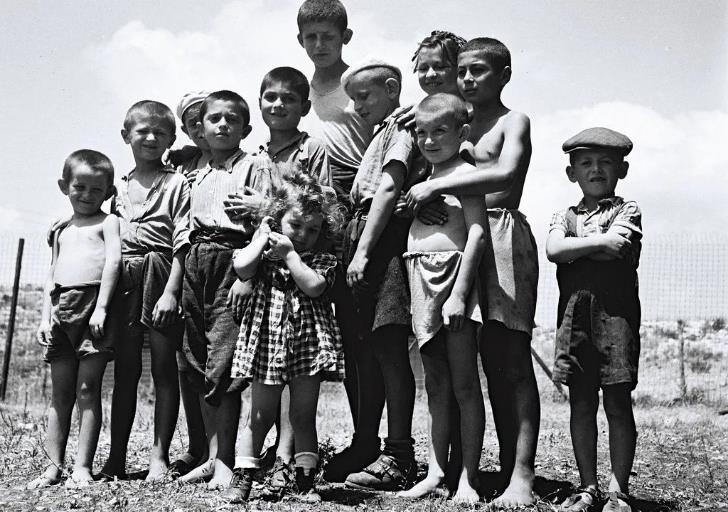 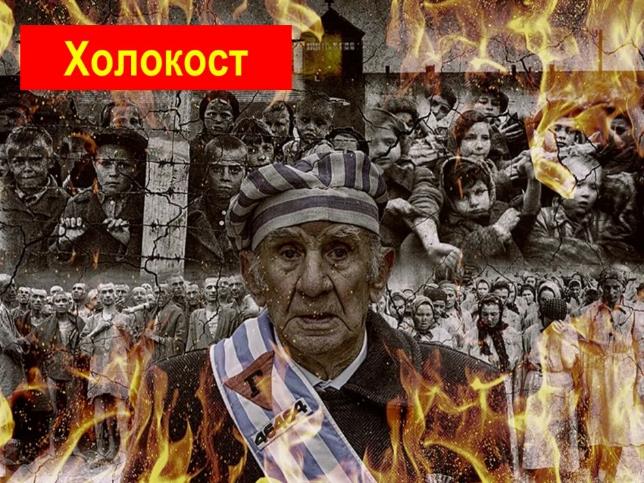 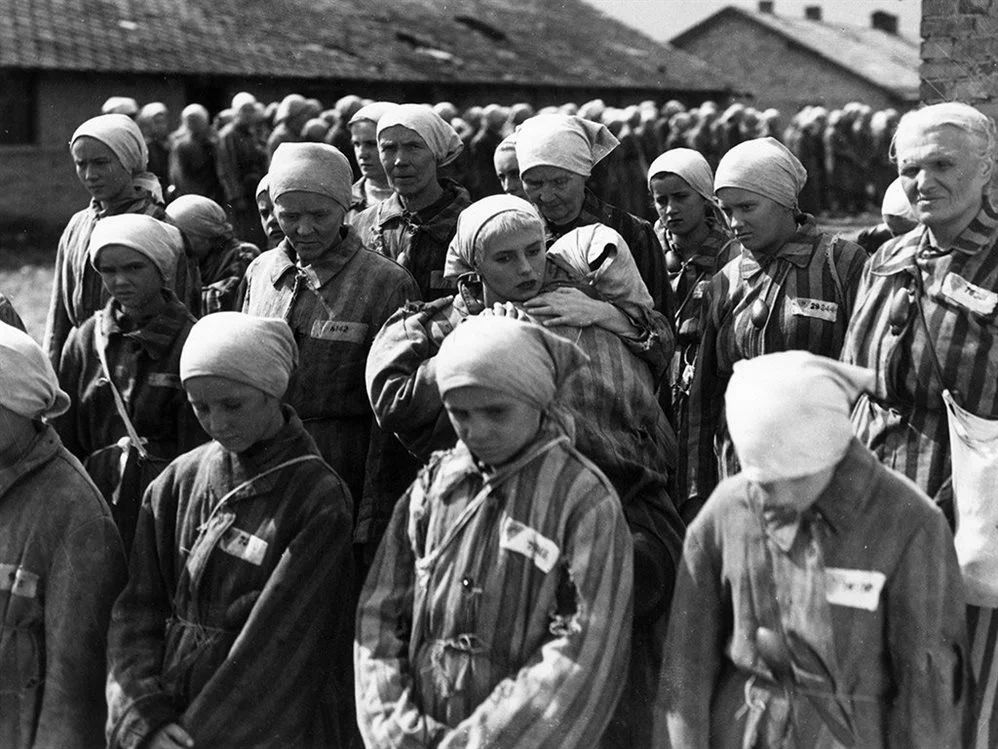 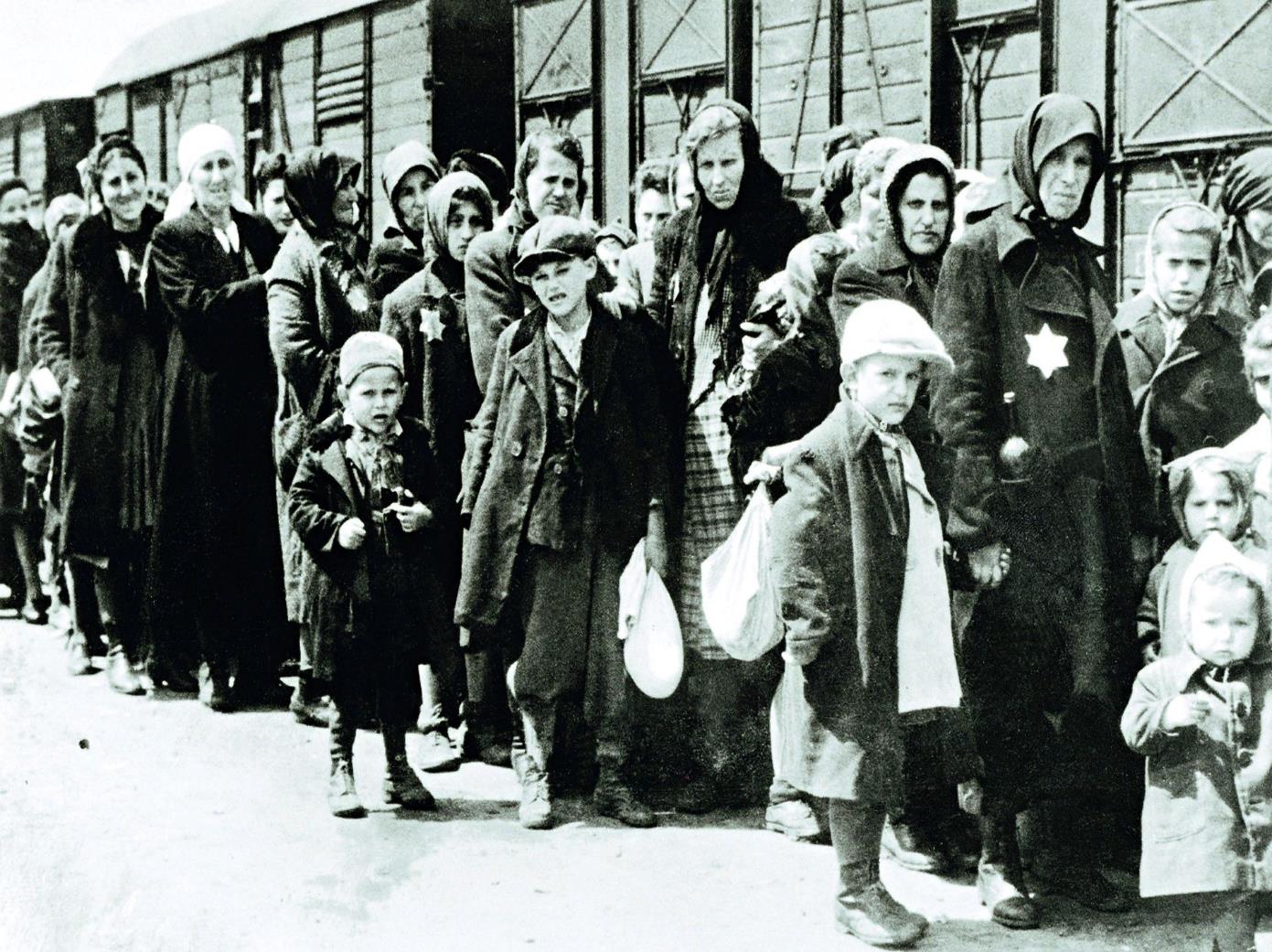 27 января – Международный день памяти жертв Холокоста
Холокост в переводе с греческого означает «уничтожение огнем». 
Холокост – это «синоним» газовых камер, крематориев, сжигающих детей, женщин, стариков; это массовый расстрел невинных, мирных людей по одной только причине – принадлежности к еврейскому народу.
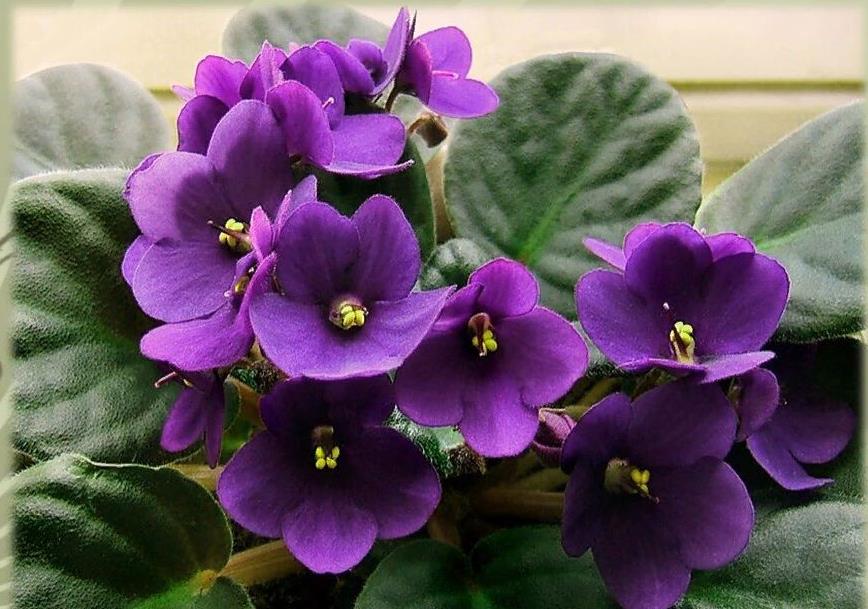 Фиалка – символ печали и смерти
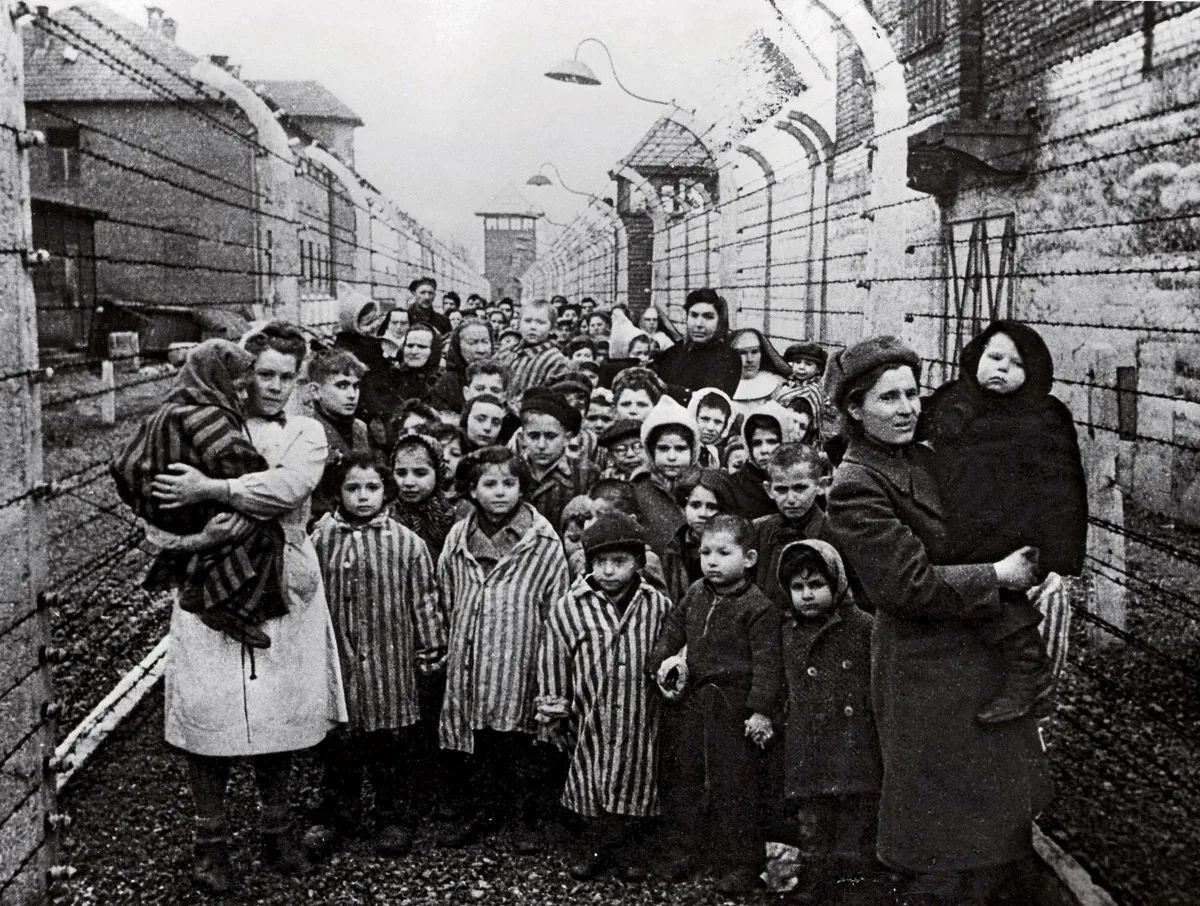 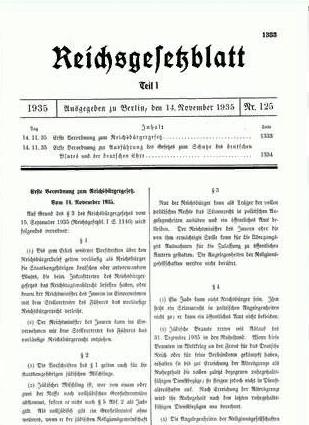 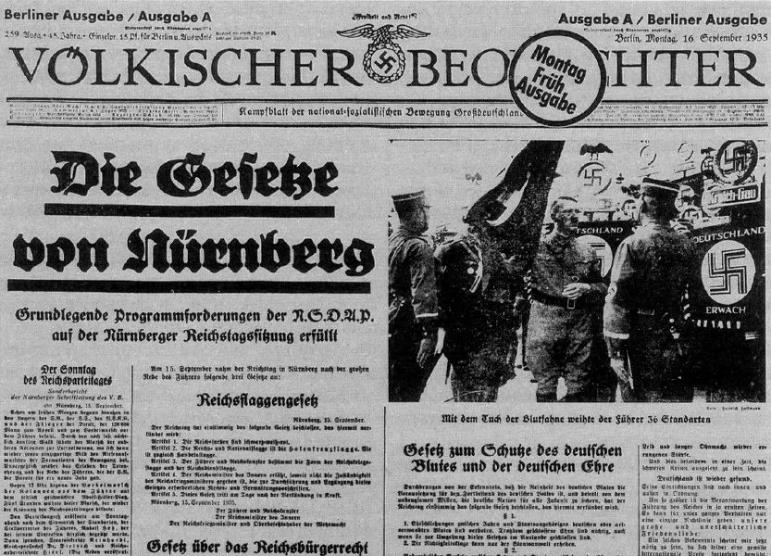 Нюрнбергские законы
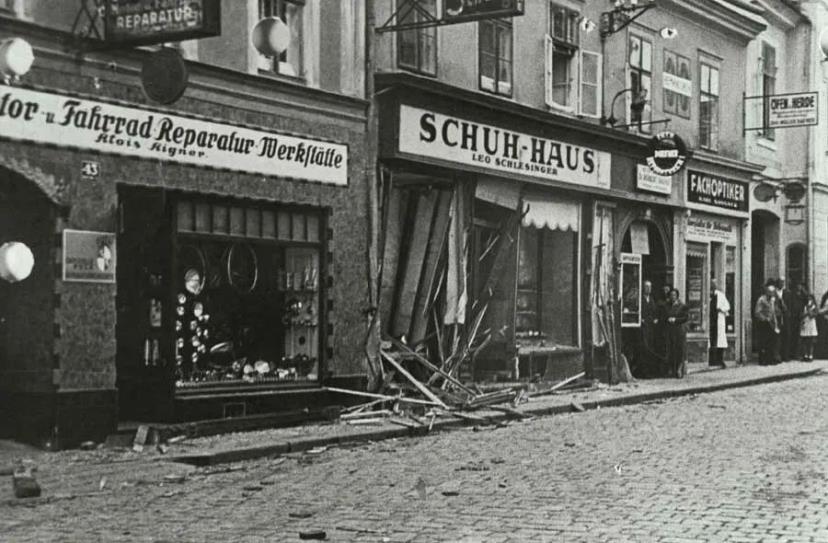 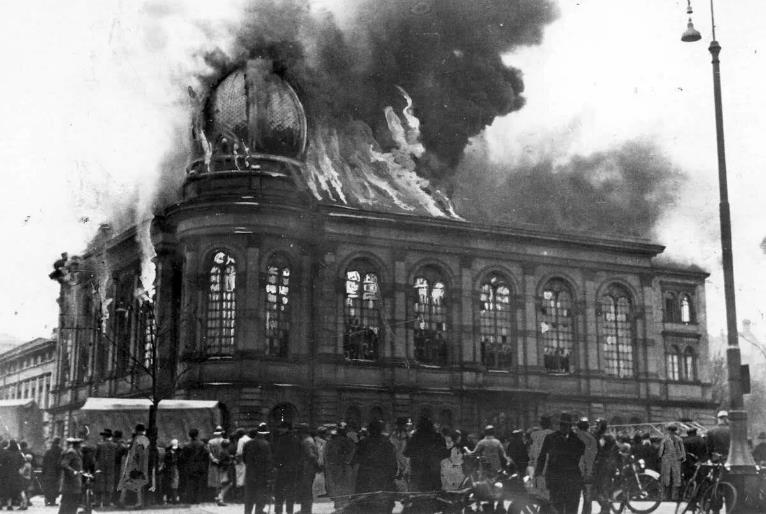 «Хрустальная 
ночь»
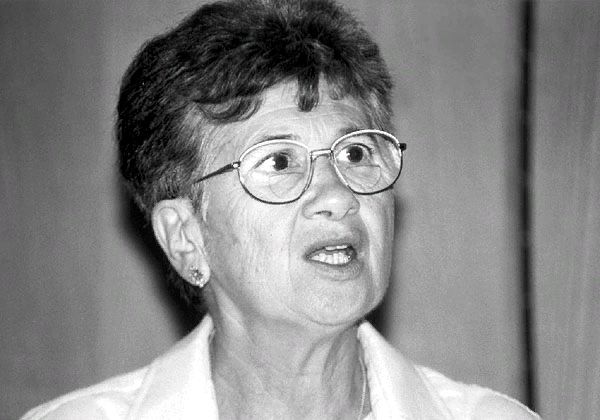 Галина Биренбаум
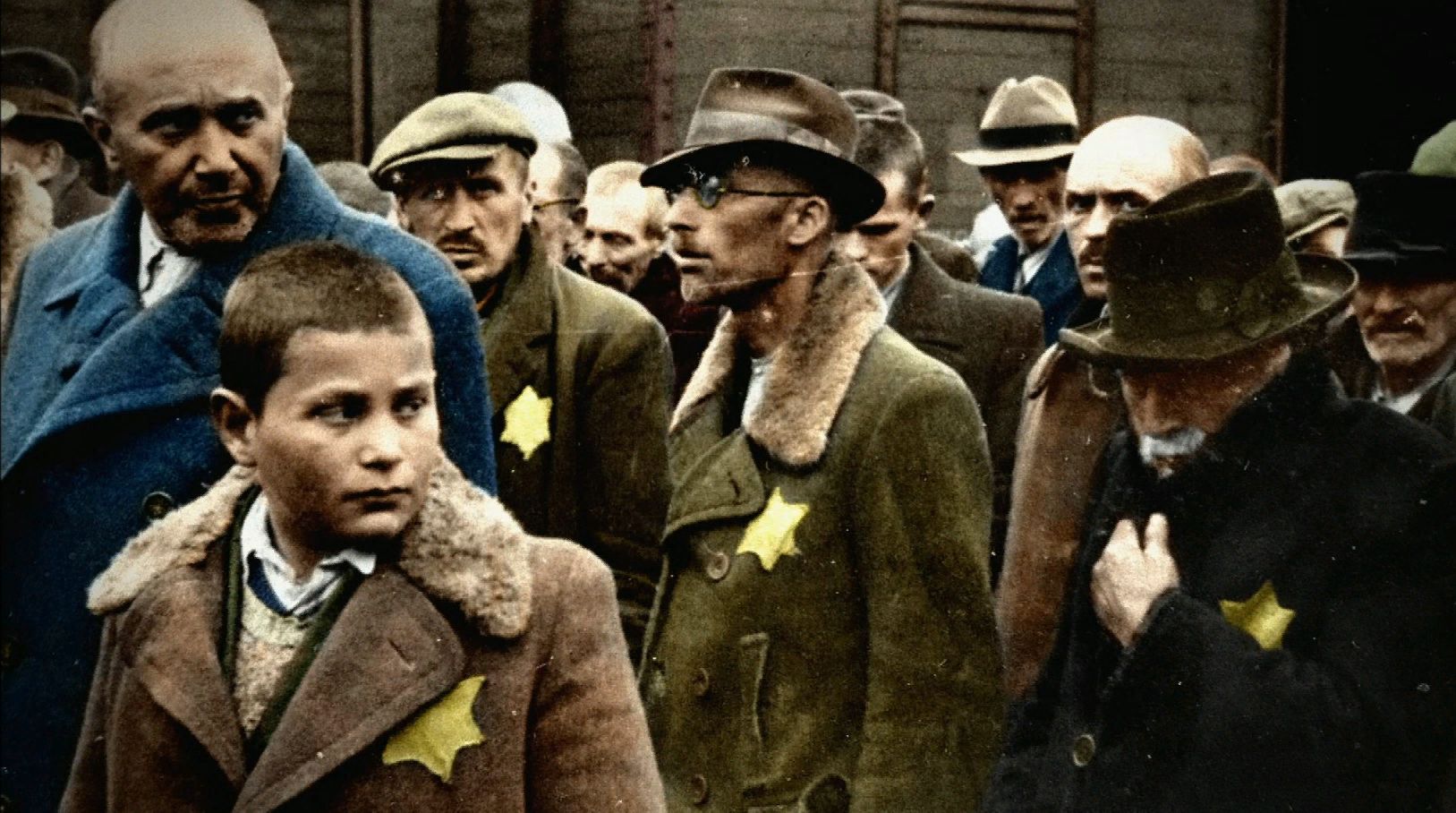 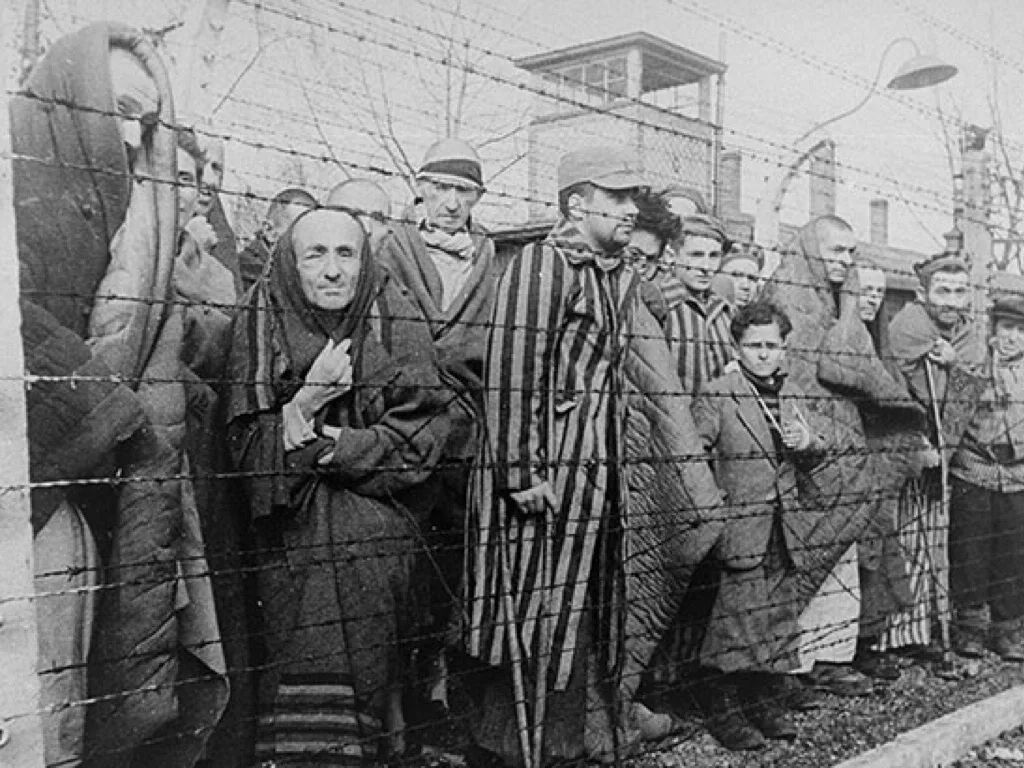 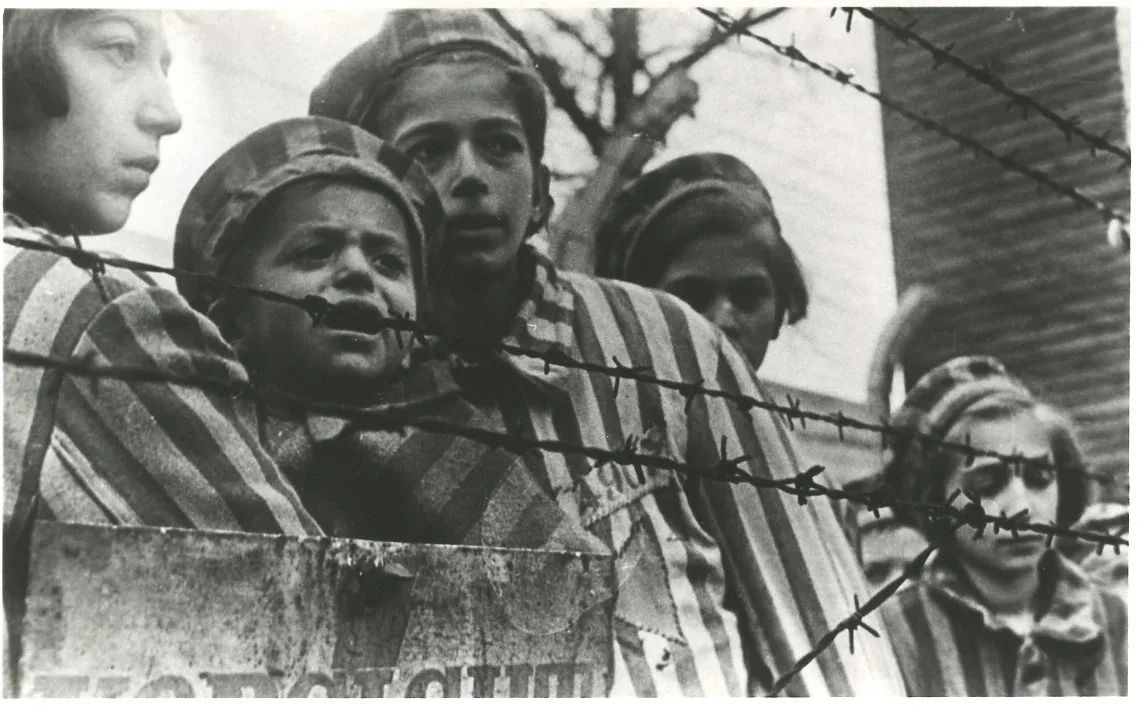 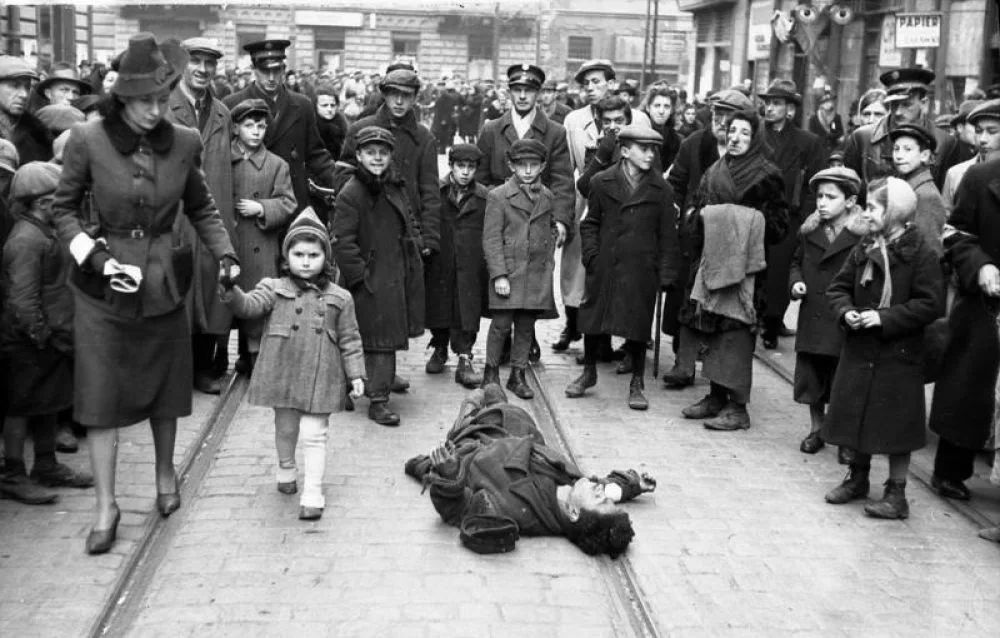 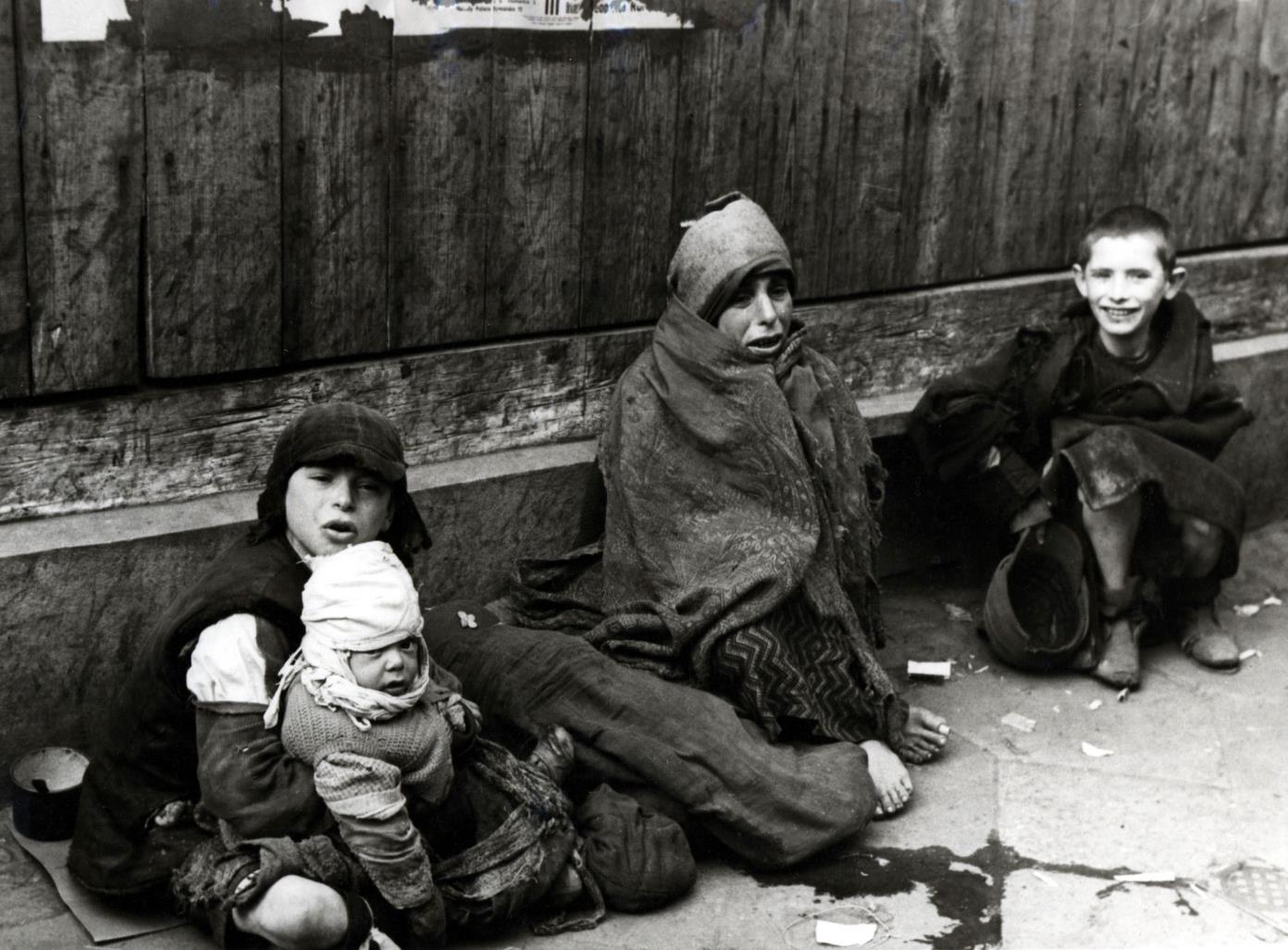 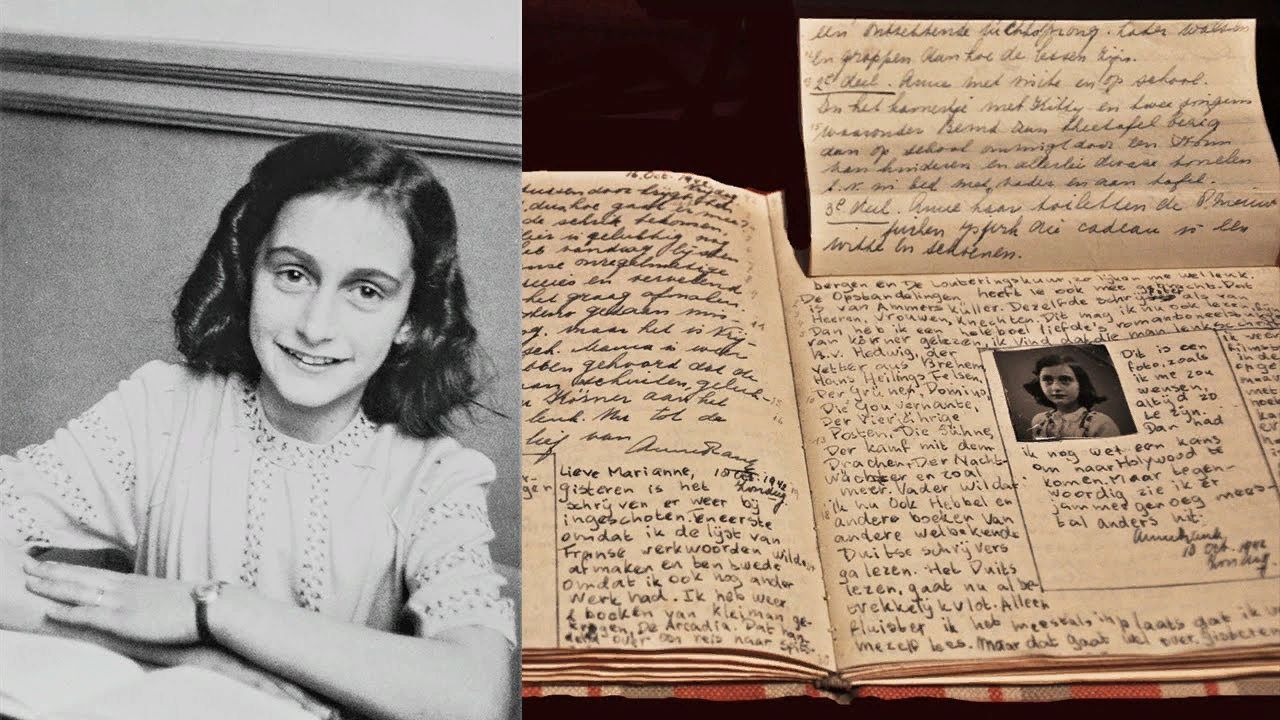 Анна Франк
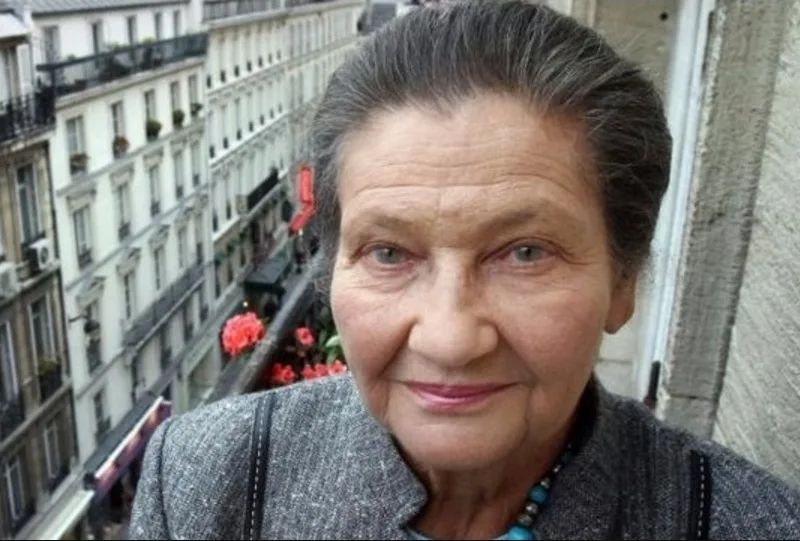 Симона Вайль – 
бывшая узница Освенцима
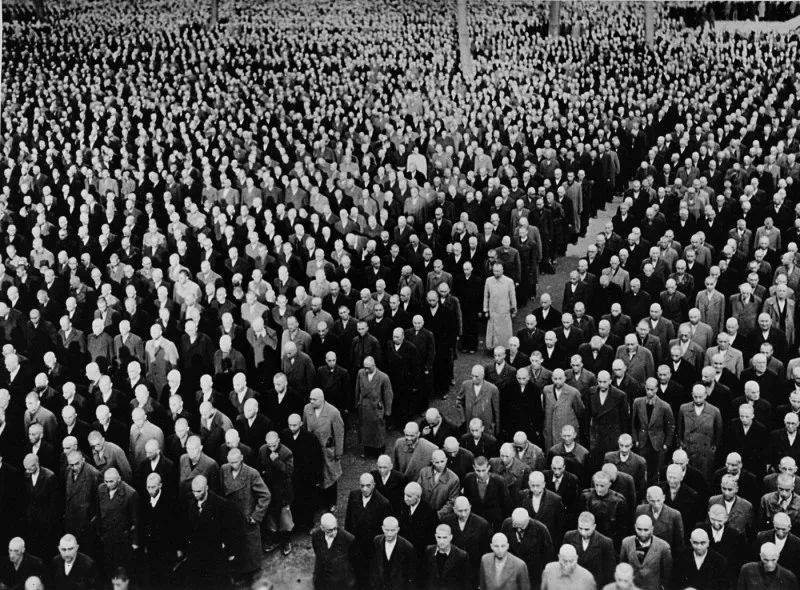 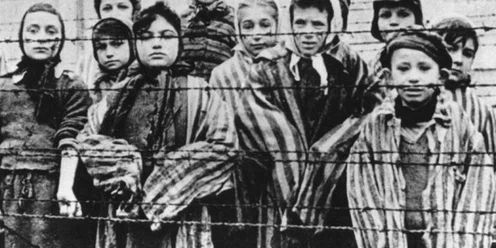 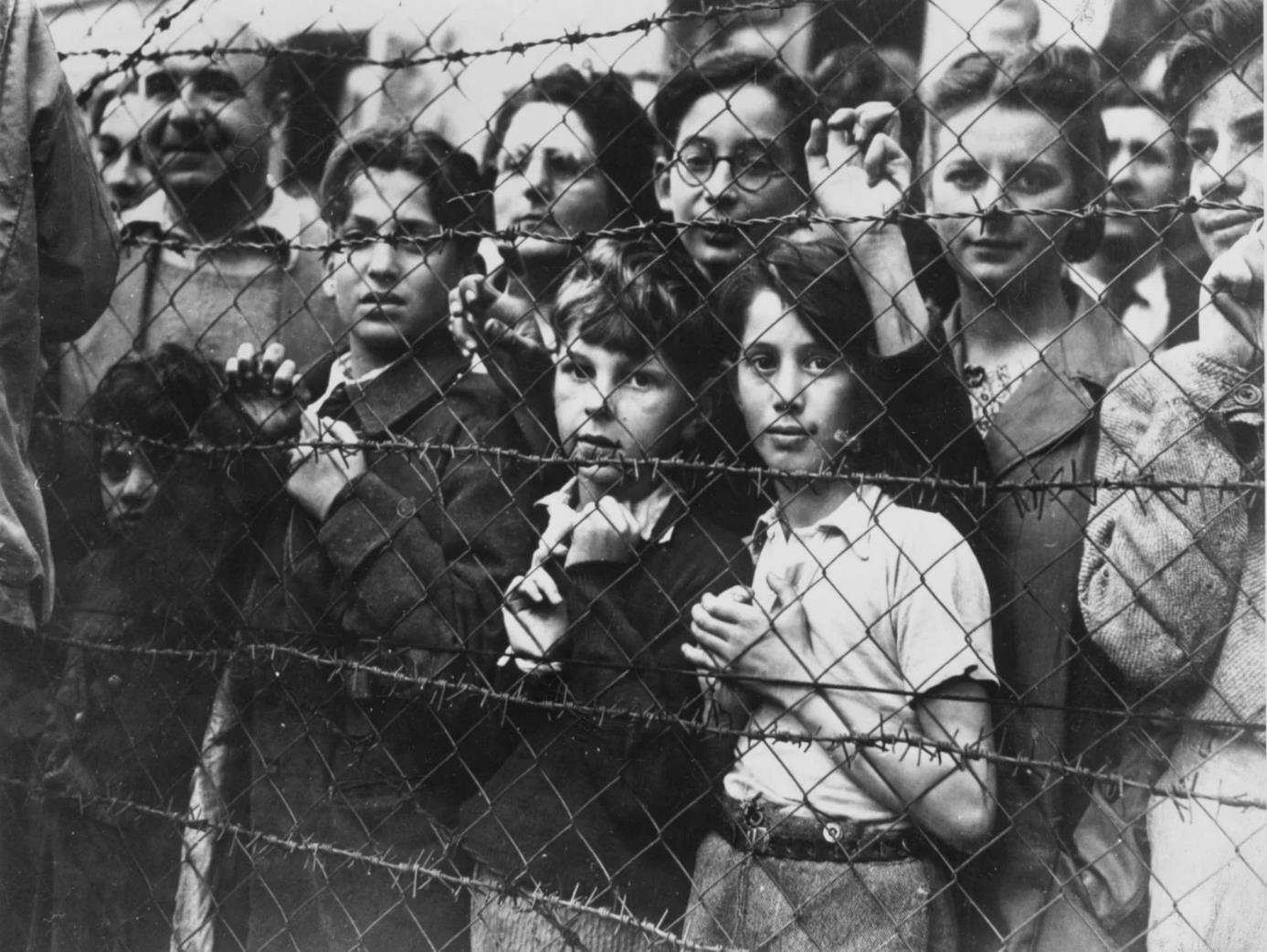 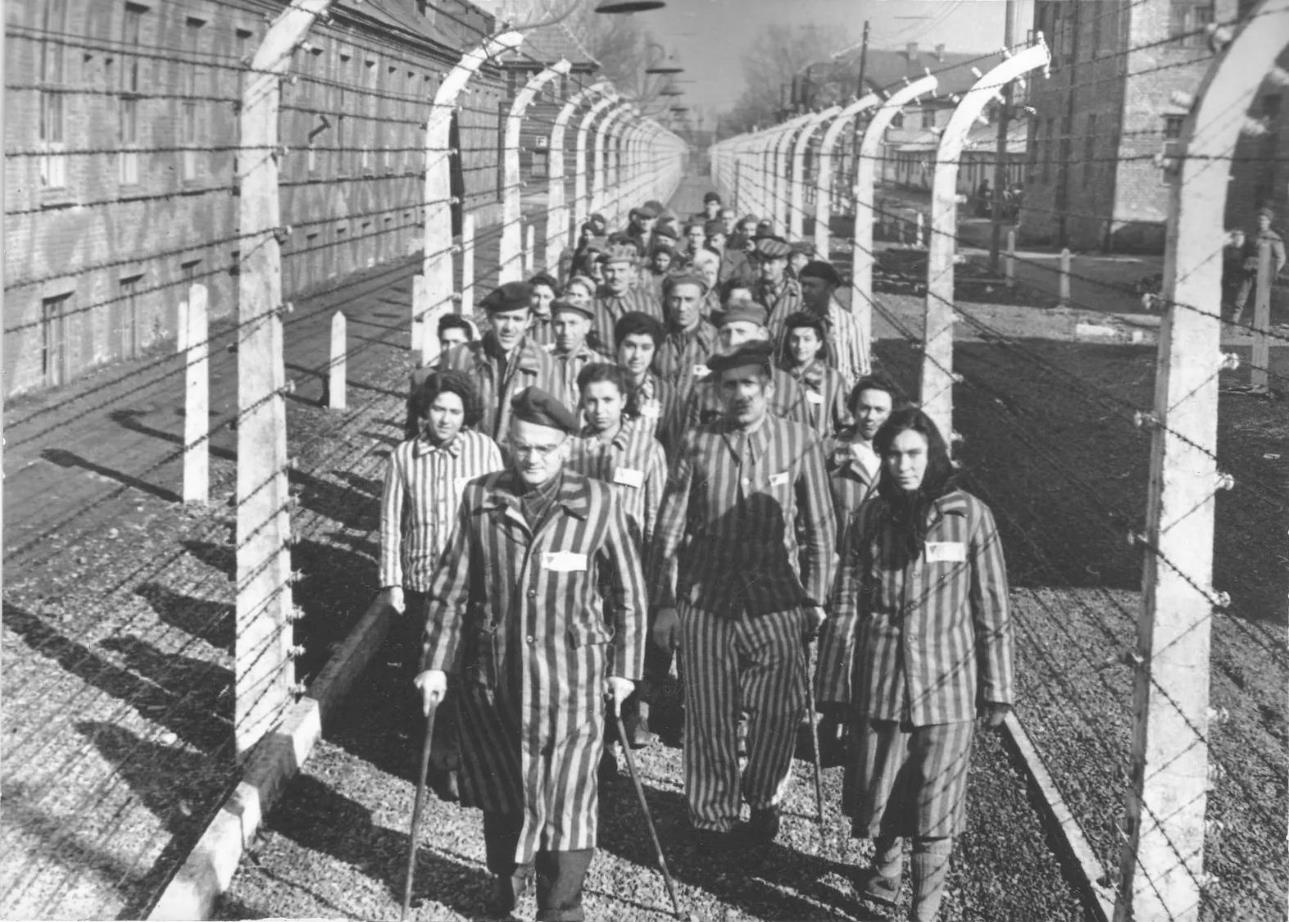 Концлагерь Освенцим в Польше
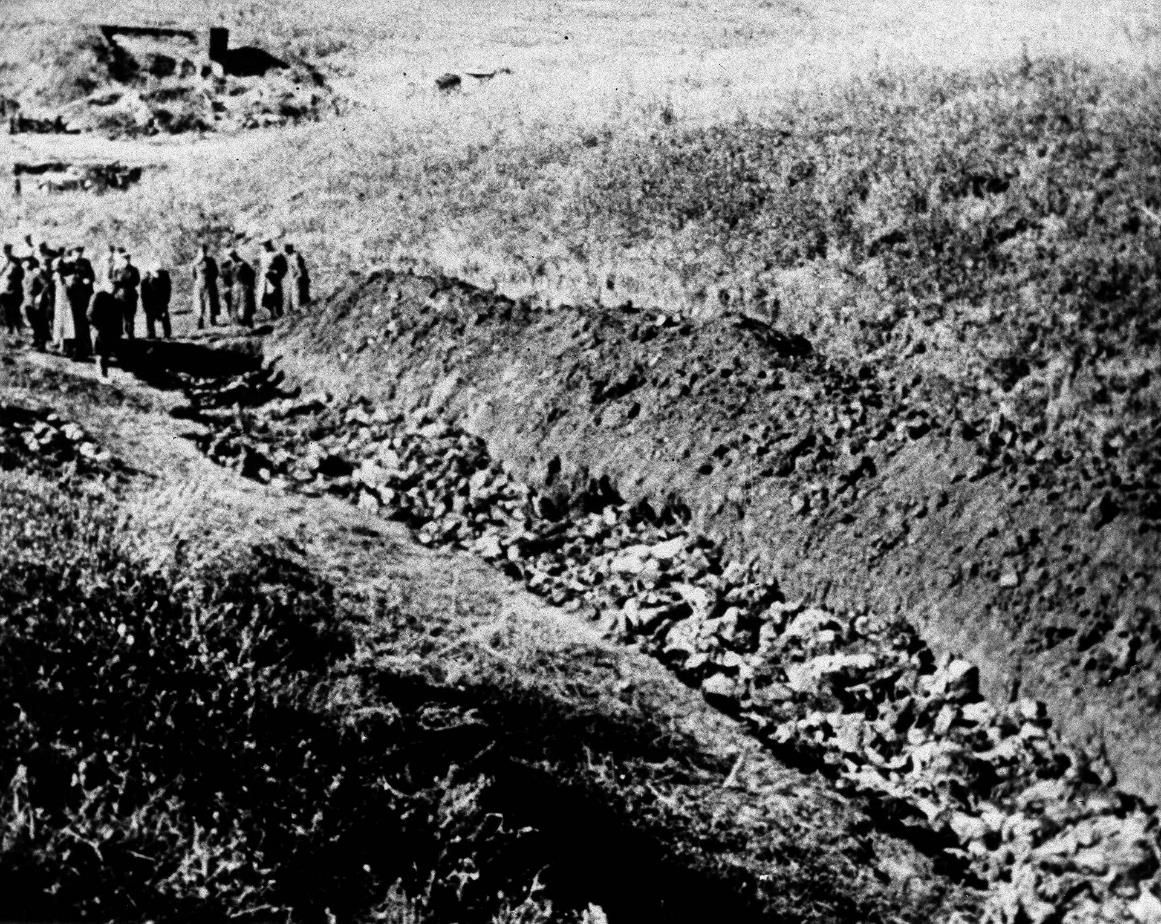 Бабий яр
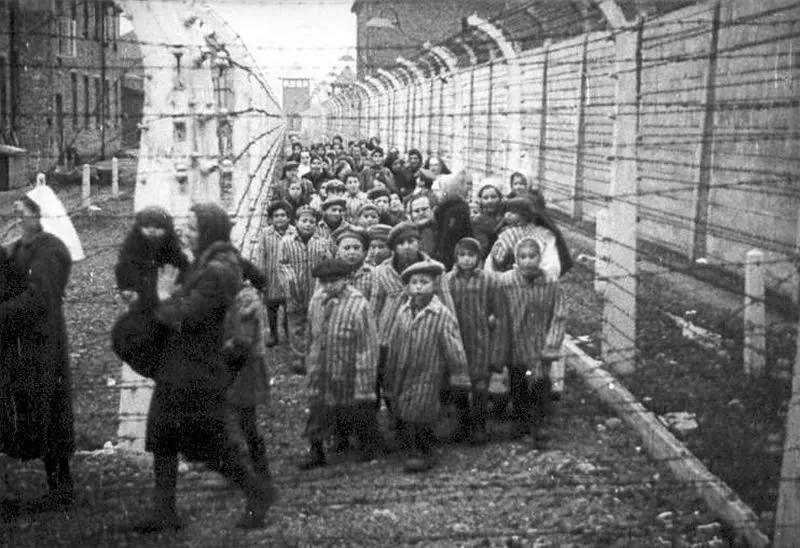 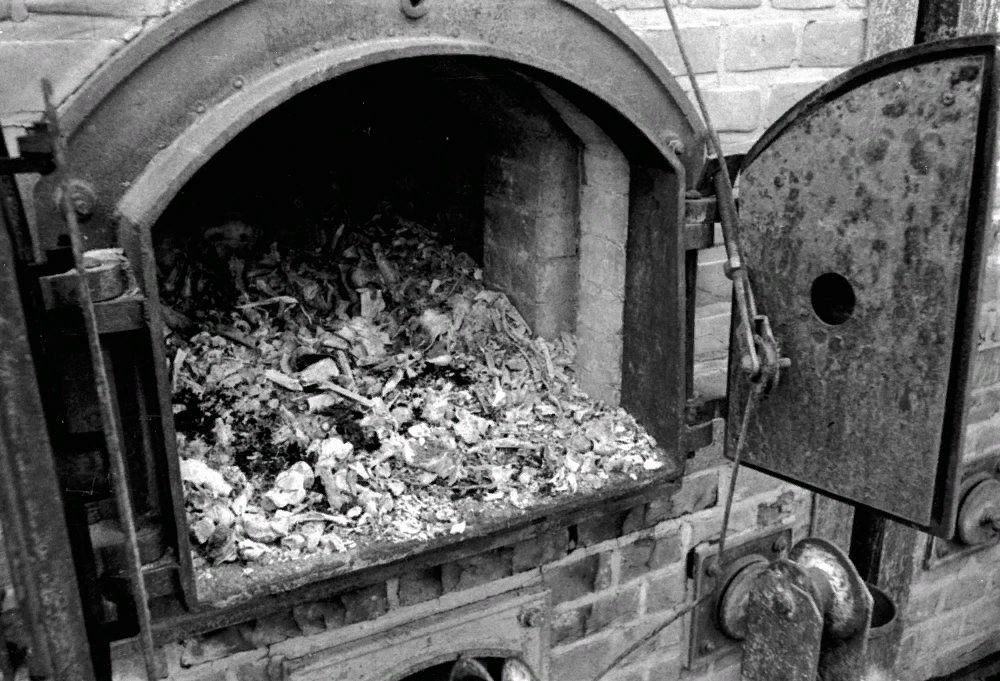 Печь, в которой сжигали людей
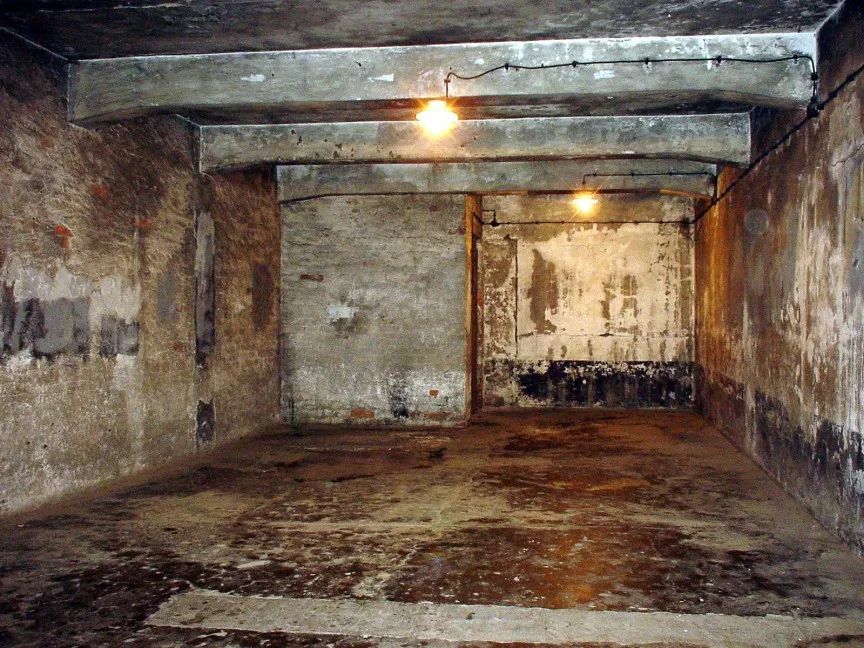 Газовая комната лагерь Аушвиц
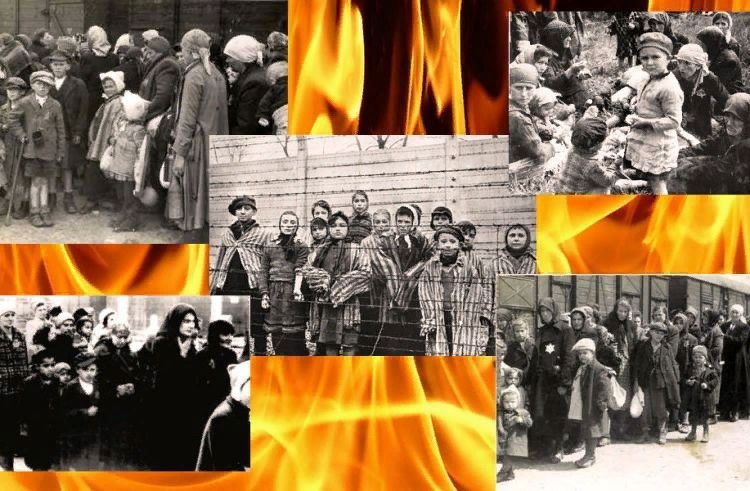 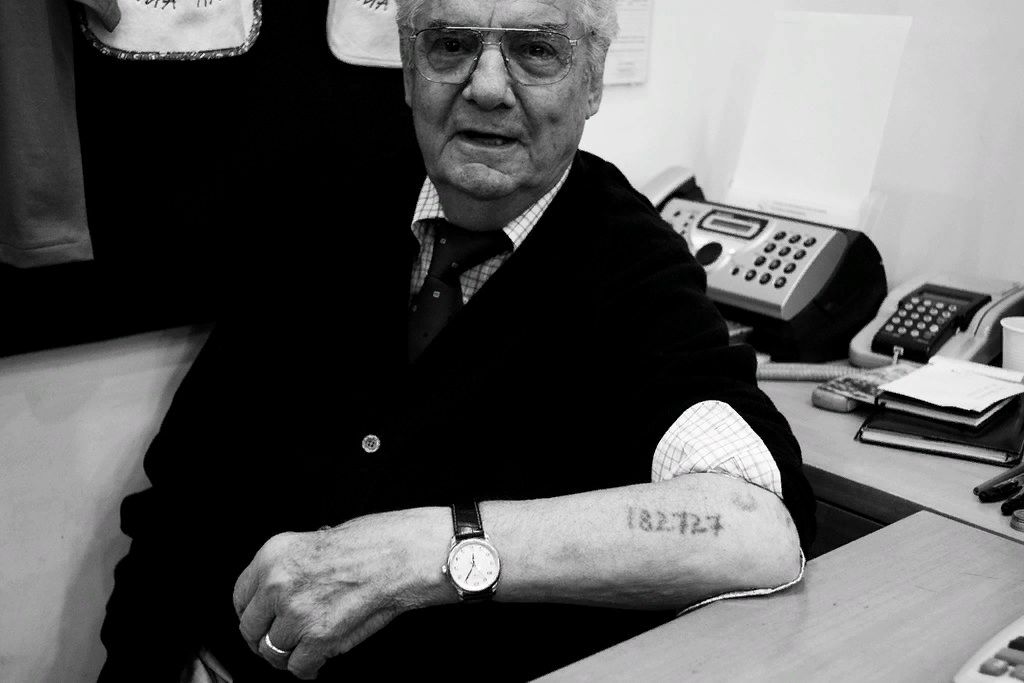 Шломо Венезия – 
выживший узник Освенцима
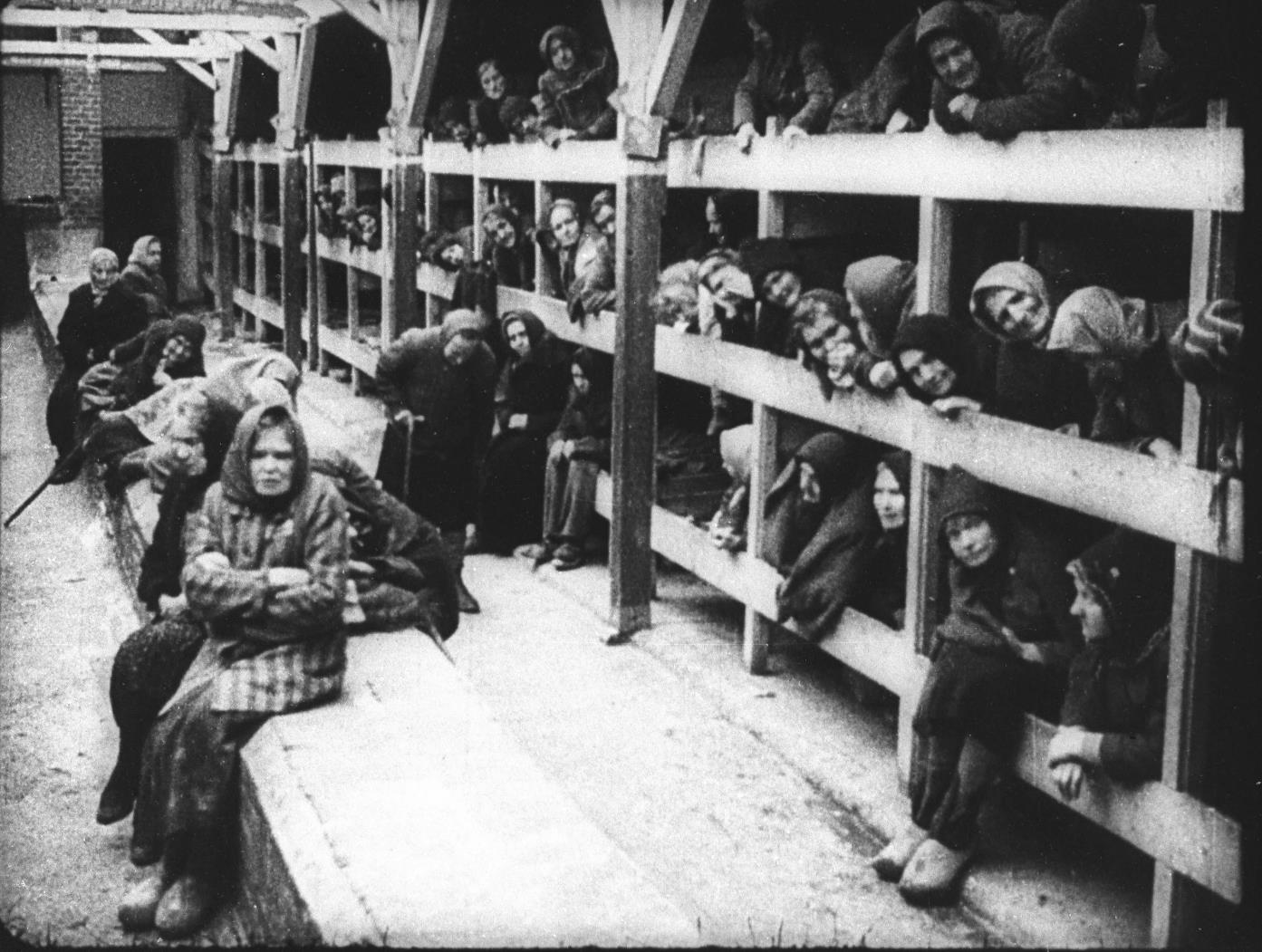 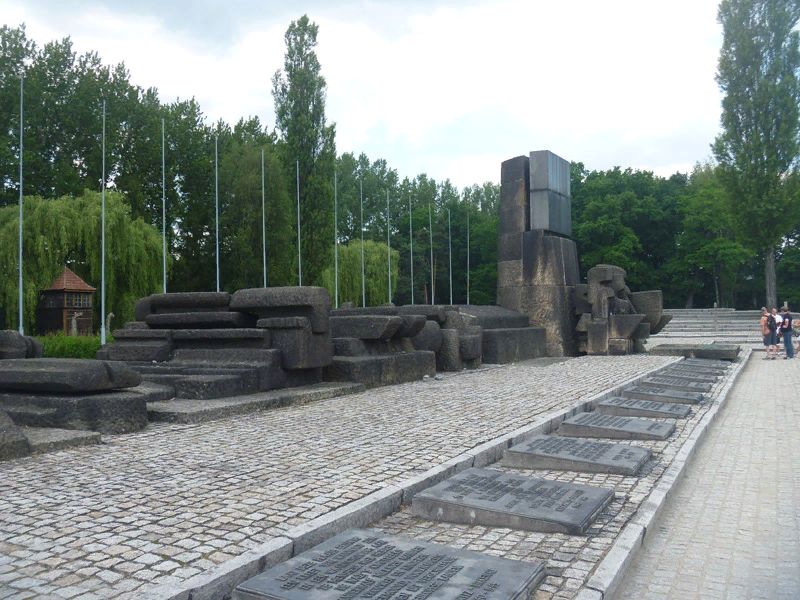 Международный памятник памяти жертв фашизма
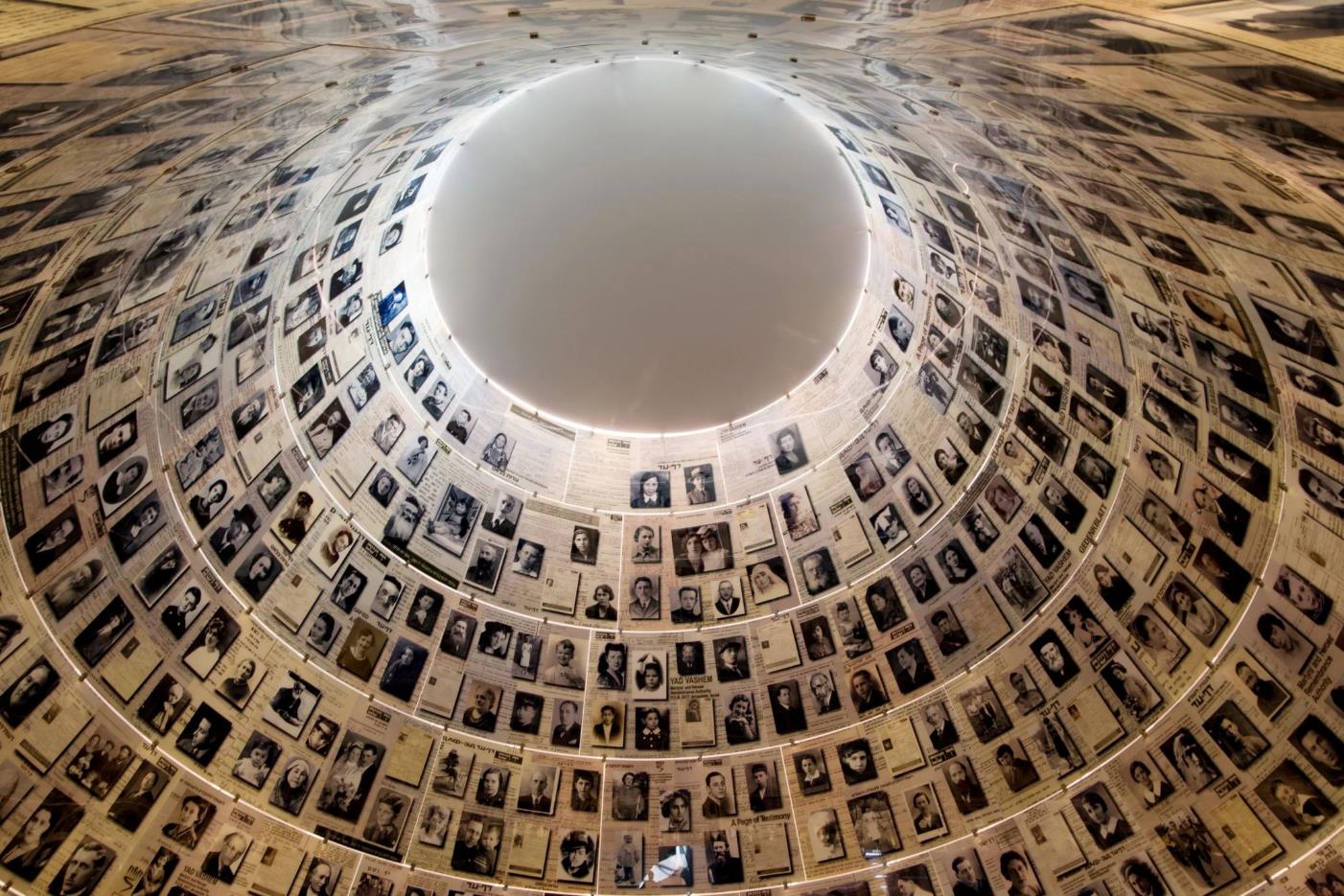 Национальный мемориал Катастрофы (Холокоста) и Героизма- Яд ва-Ше́м
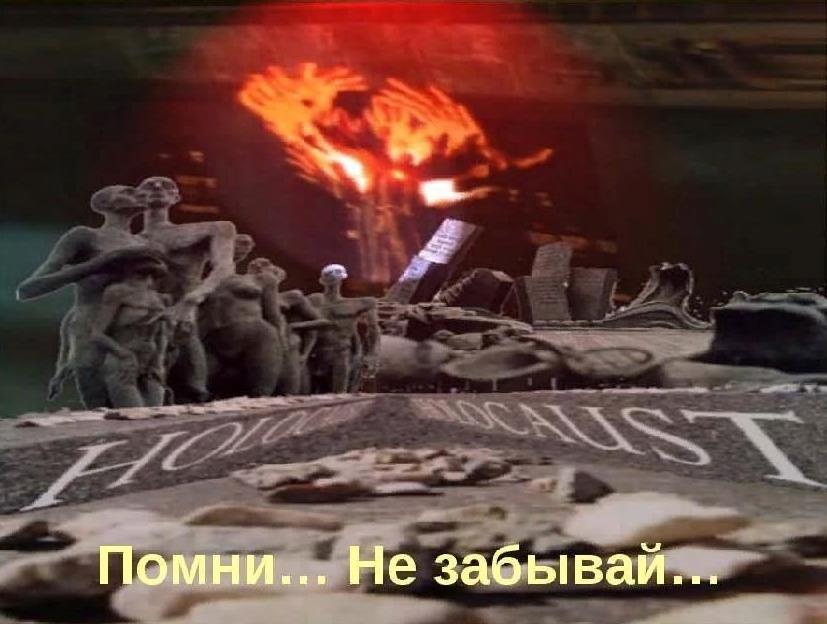 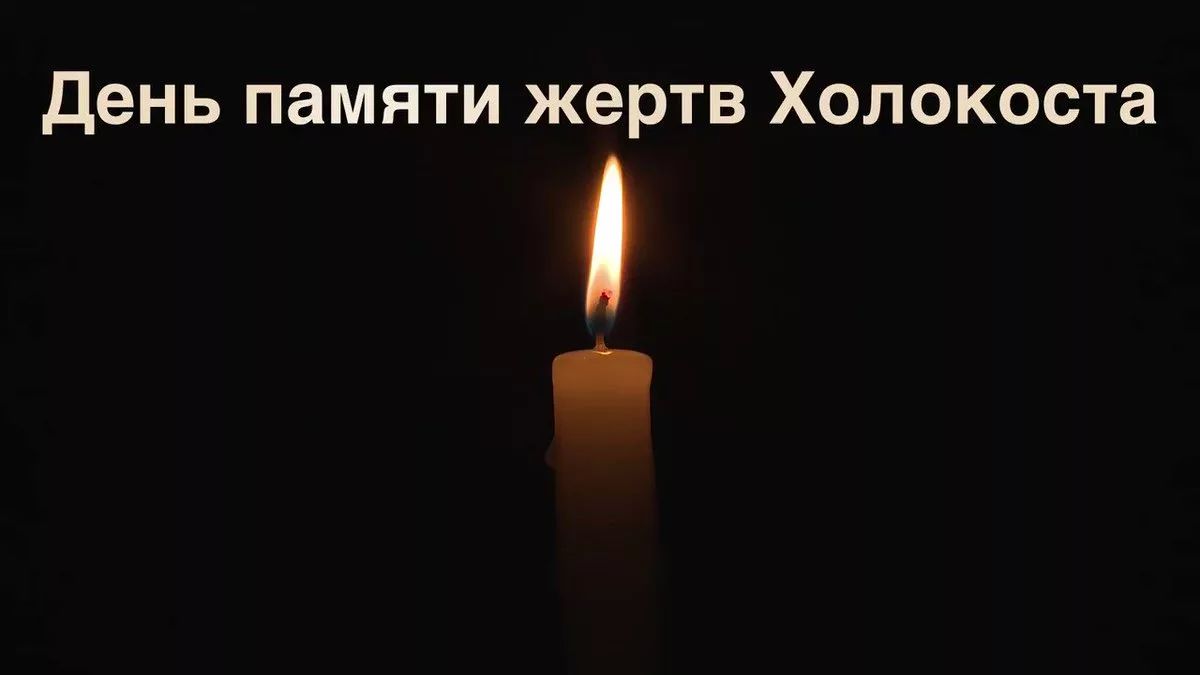